Detection of an Exoplanet Transit [HAT-P-32b]
Andrew Pitts
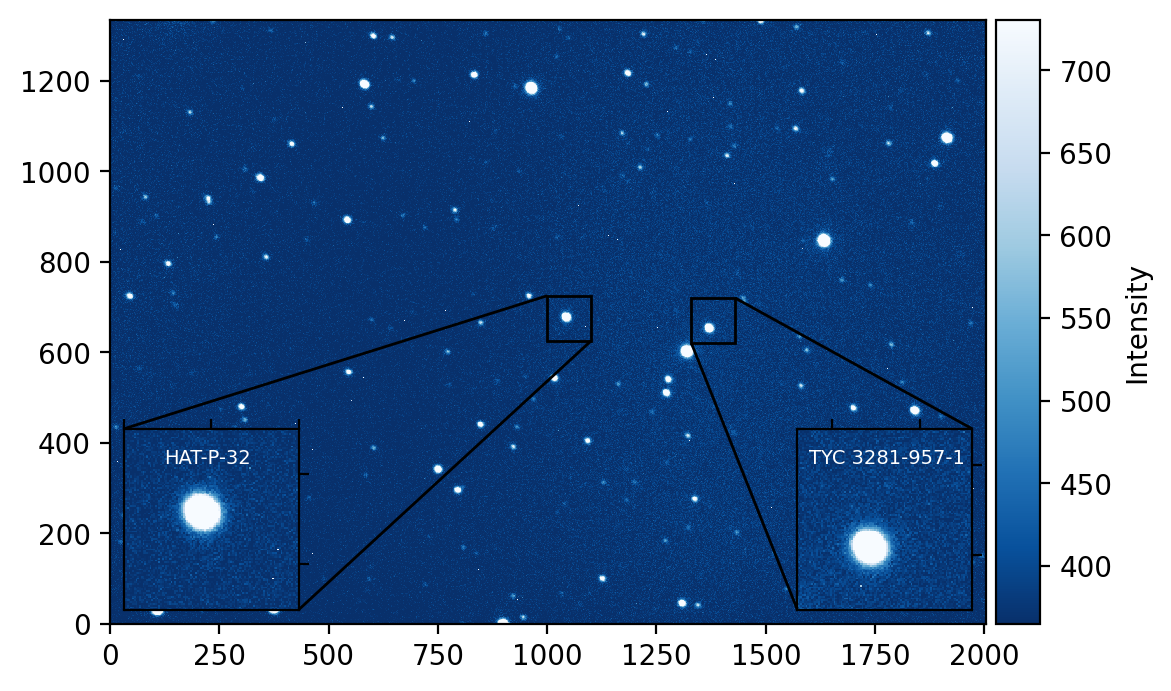 from photutils import CirculuarAperture, CircularAnnulus
from photutils import aperture_photometry
Relative Aperture Photometry
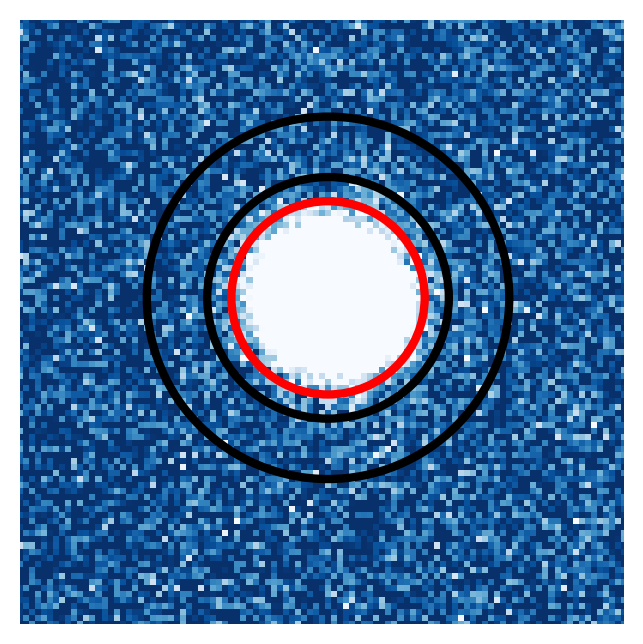 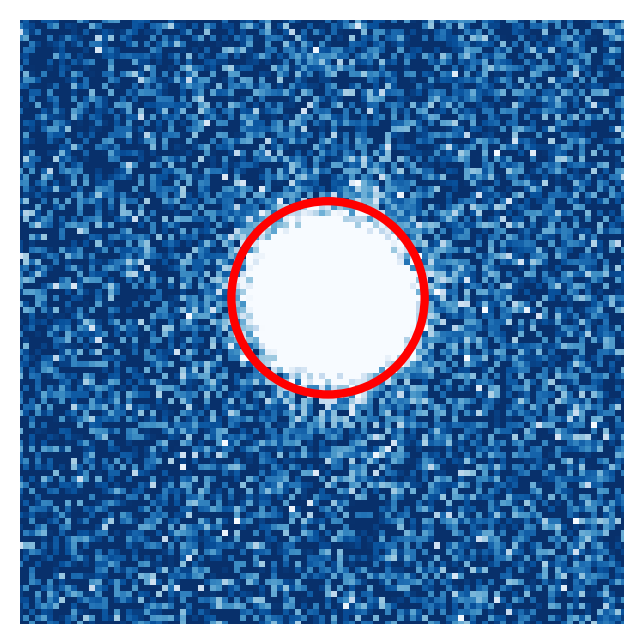 Perform Aperture Photometry
Aperture: circle, ellipse, or square.
Determine the average background value B
Annulus, or image median
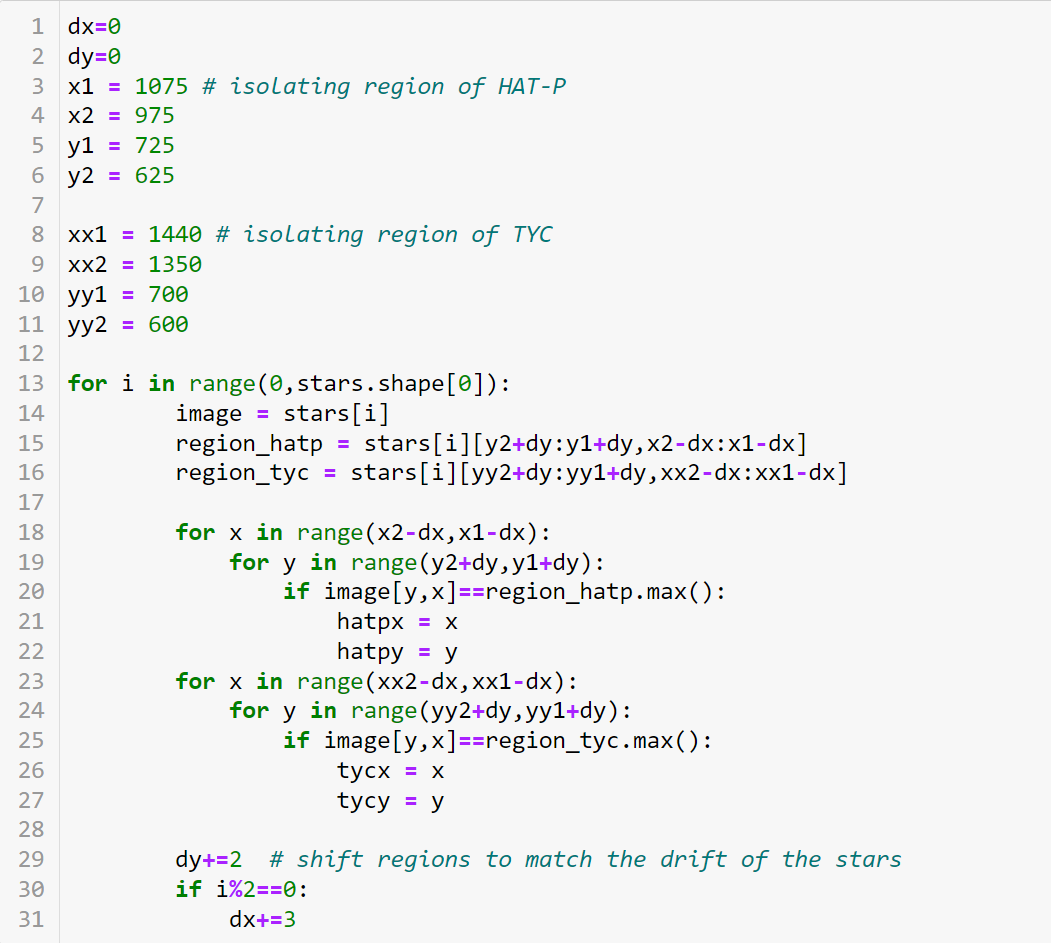 Star Brightness: 	S = ∑ I aper - B × npix
Lightcurve: 	Relative Brightness = Starget / Sreference
Uncertainty: 	𝜎2 = Starget + Sreference + (B × npix)
Track the star, and repeat for each image